Ziele/Kompetenzen: einfache Buchungen aufgrund von Buchungsregeln durchführen können (Einkäufe, Verkäufe, einfacher Rechnungsausgleich, Privatbuchungen, Aufwands- und Ertragsbuchungen,...)  Gewinnauswirkung bestimmen können
Gewinnermittlung
Gewinn u. Verlustrechnung:

Erlöse – Aufwendungen = 
Gewinn oder Verlust
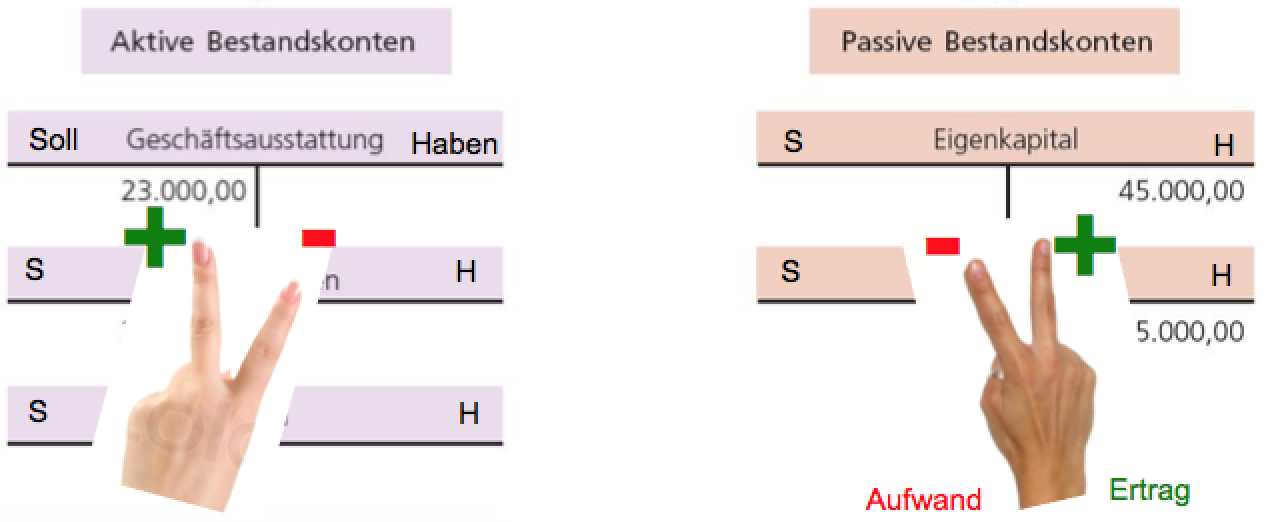 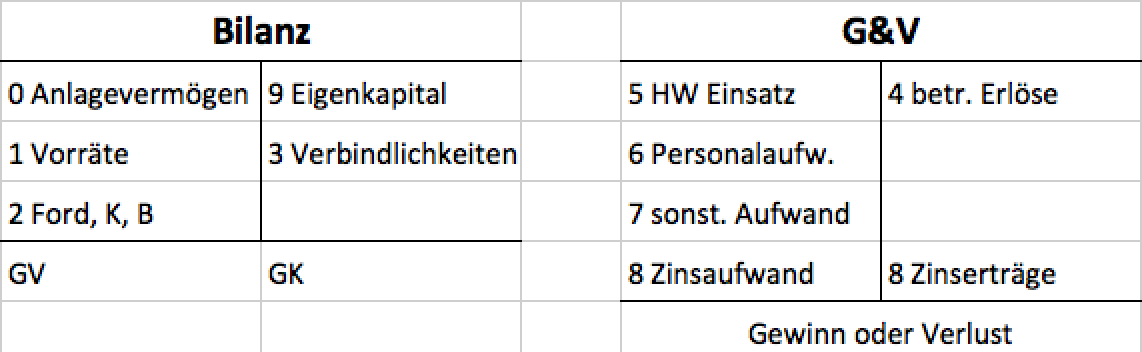 2) Betriebsvermögensvergleich:

= Vergleich des Eigenkapitals am Jahresende und Jahresanfang

Unter Berücksichtigung der Privatentnahmen und -einlagen.
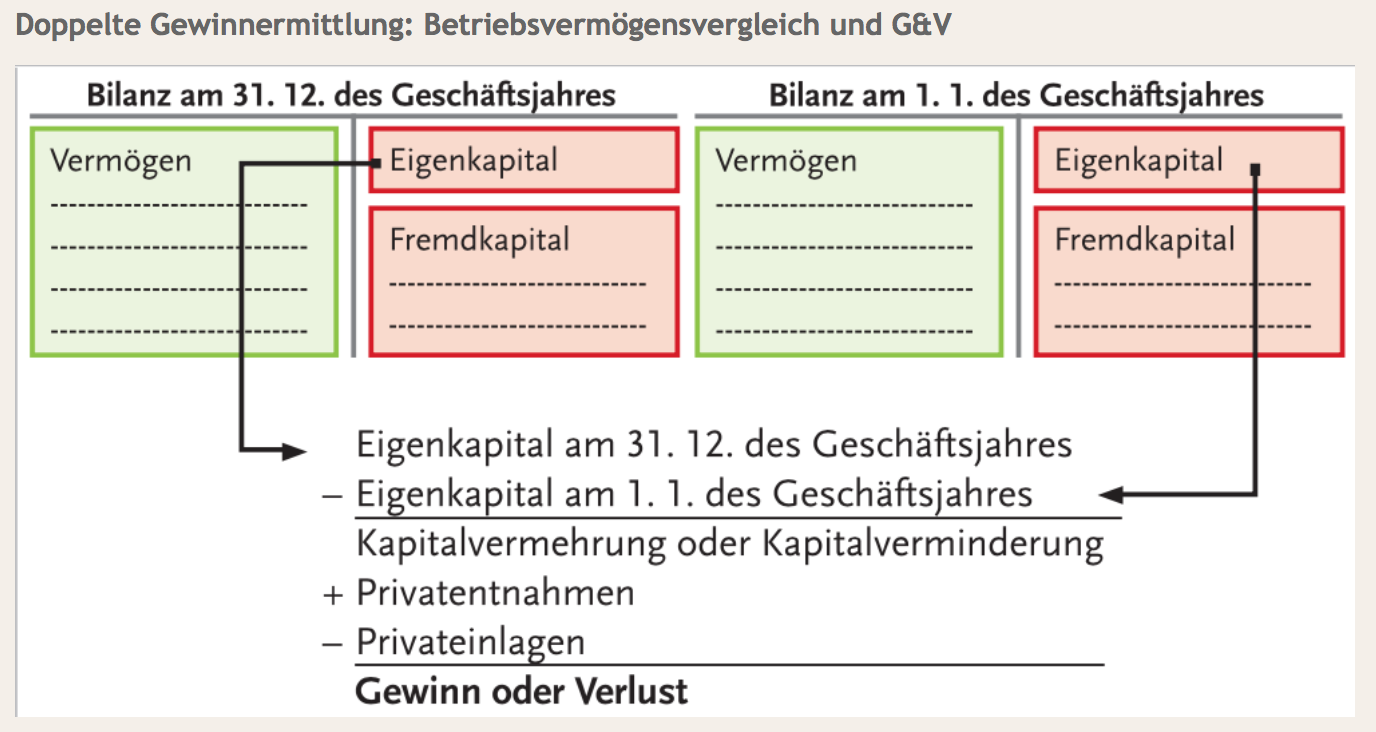